What is structured content?
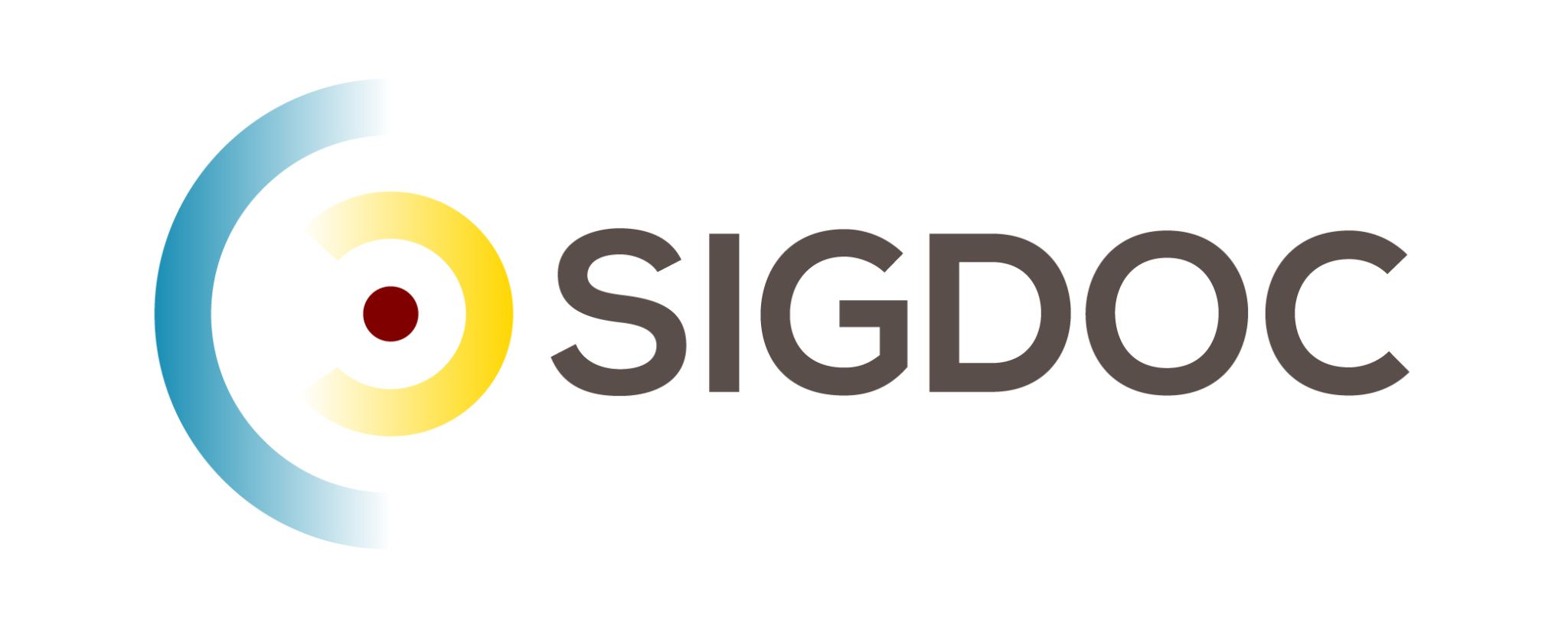 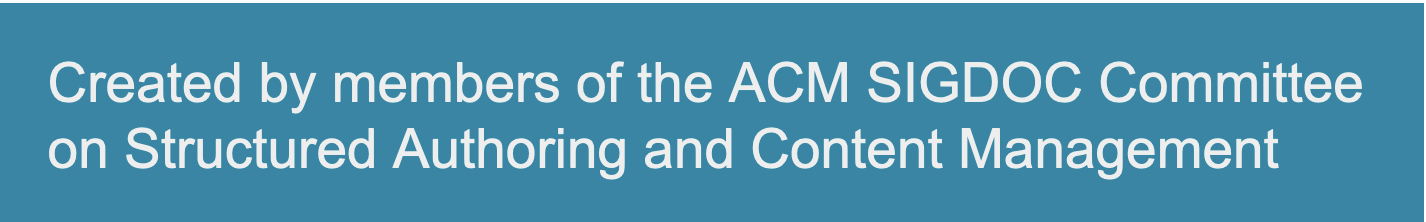 Guidepost
Purpose
This resource introduces structured content and the various ways that you can work with it.
Learning objectives
Differentiate content from formatting.
Understand unstructured content.
Understand informal structured content.
Understand formal structured content. 
Review additional learning resources.
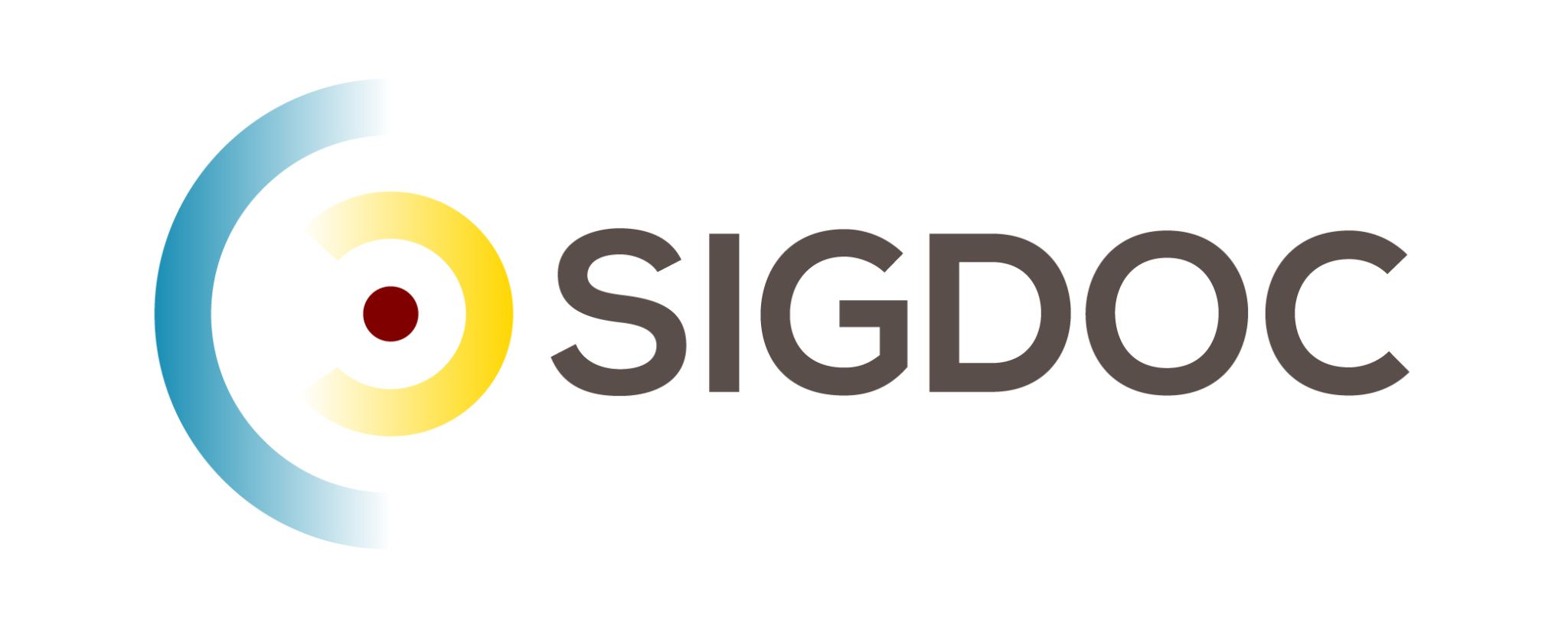 Content, context, and formatting
When we write a document for a particular class or project, we just want to capture the content. We format (style) it as we go – headings, lists, and fonts. The formatting supports the delivery of that content in one context. 
This HTML markup …
<p>The French Revolution espoused <b>Liberté</b>, <b>Egalité</b>, and <b>Fraternité</b>.</p>
… gets formatted into . . .
The French Revolution espoused Liberté, Egalité, and Fraternité.
There is a 1:1 relationship between the content markup (<b>Liberté</b>) and its output formatting (Liberté).
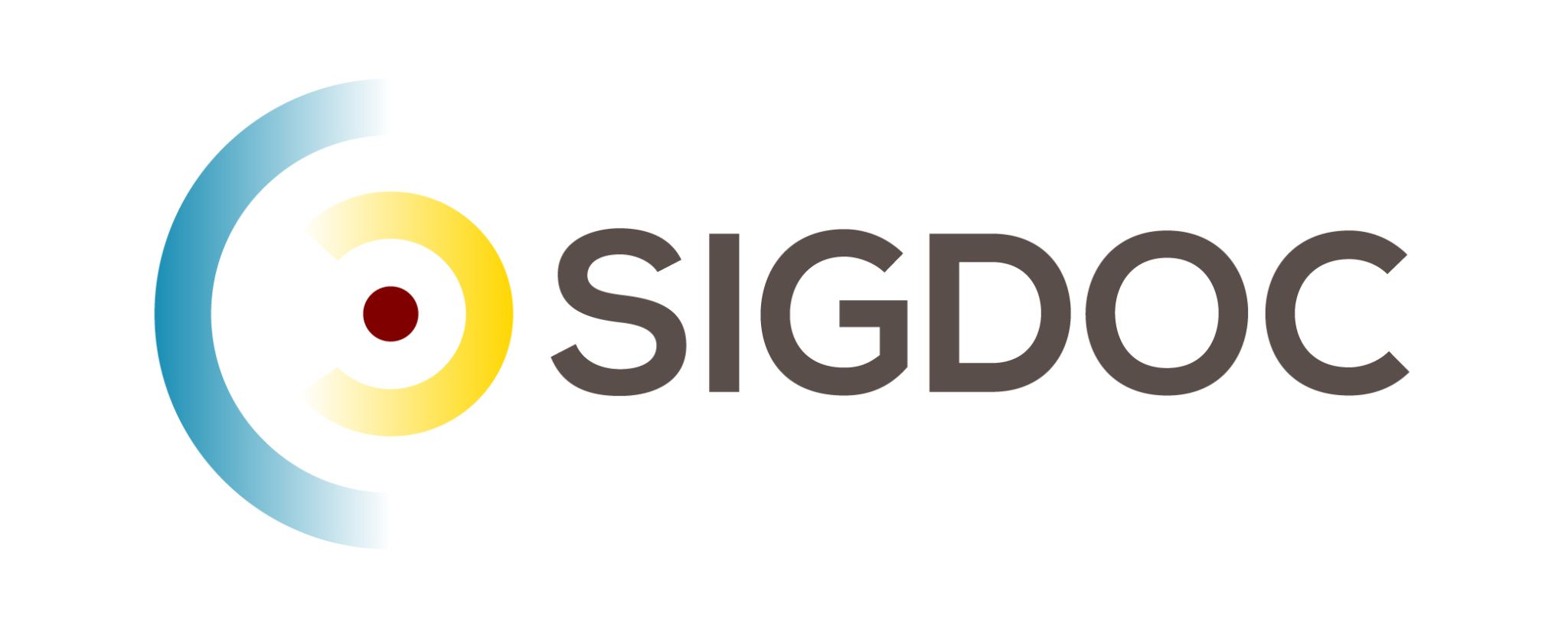 Content, context, and formatting
What happens if we want to use the same content in multiple contexts, each with a different presentation format or behavior? Consider more descriptive markup. 
The markup … <p>The French Revolution espoused <gloss>Liberté</gloss>, <gloss>Egalité</gloss>, and <gloss>Fraternité</gloss>.</p>
… can still produce . . . The French Revolution espoused Liberté, Egalité, and Fraternité.
But the more descriptive element <gloss> can also be transformed for multiple outputs (contexts) – pop-up glossary links, index entries, or input for AI prompts. 
When we decouple content from its immediate context and formatting, we can transform it and reuse it in many ways. It becomes "intelligent."
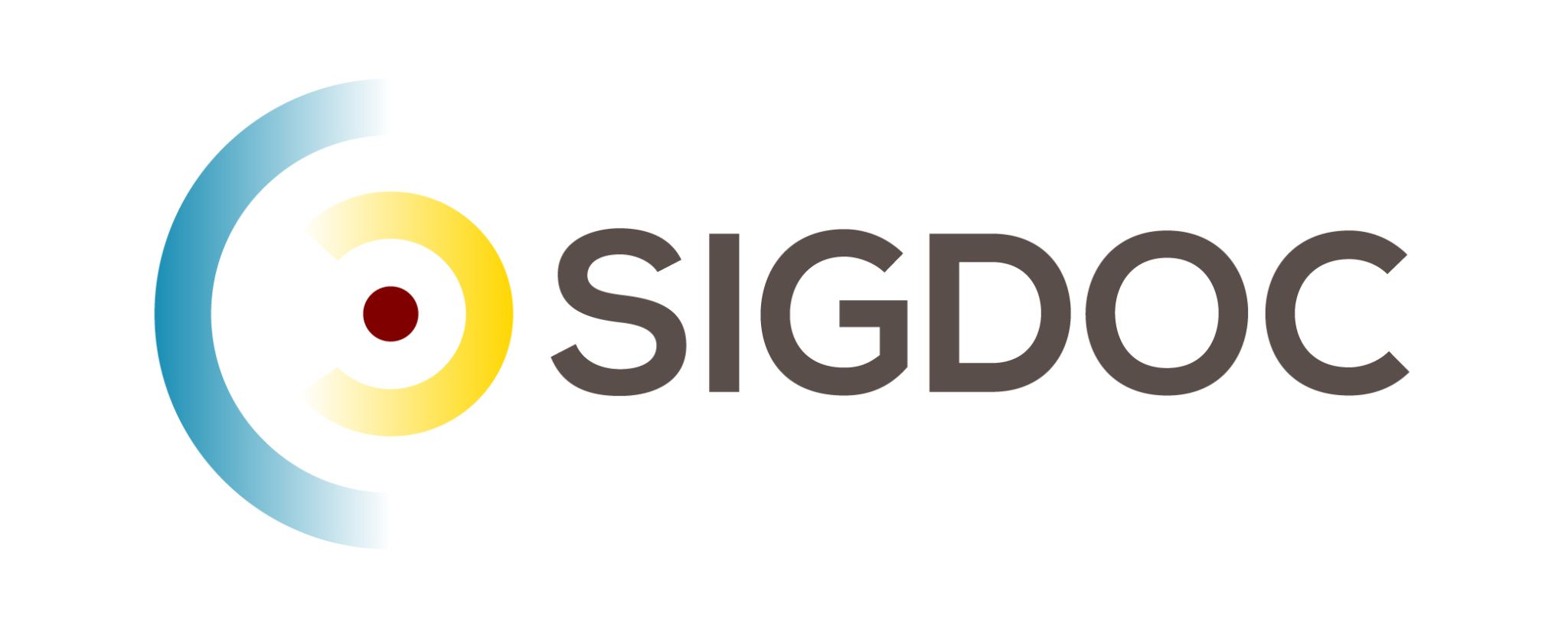 Unstructured content
The vast majority of all content is unstructured:
Research papers
Business reports
Social media posts
In these documents, the sequence of elements such as headings, lists, and paragraphs flows from the meaning that you want to convey – not from some separate template. Each unstructured content document is unique, a special snowflake. 
If you do not need consistency or flexibility in reusing content in multiple contexts, unstructured content will do the job.
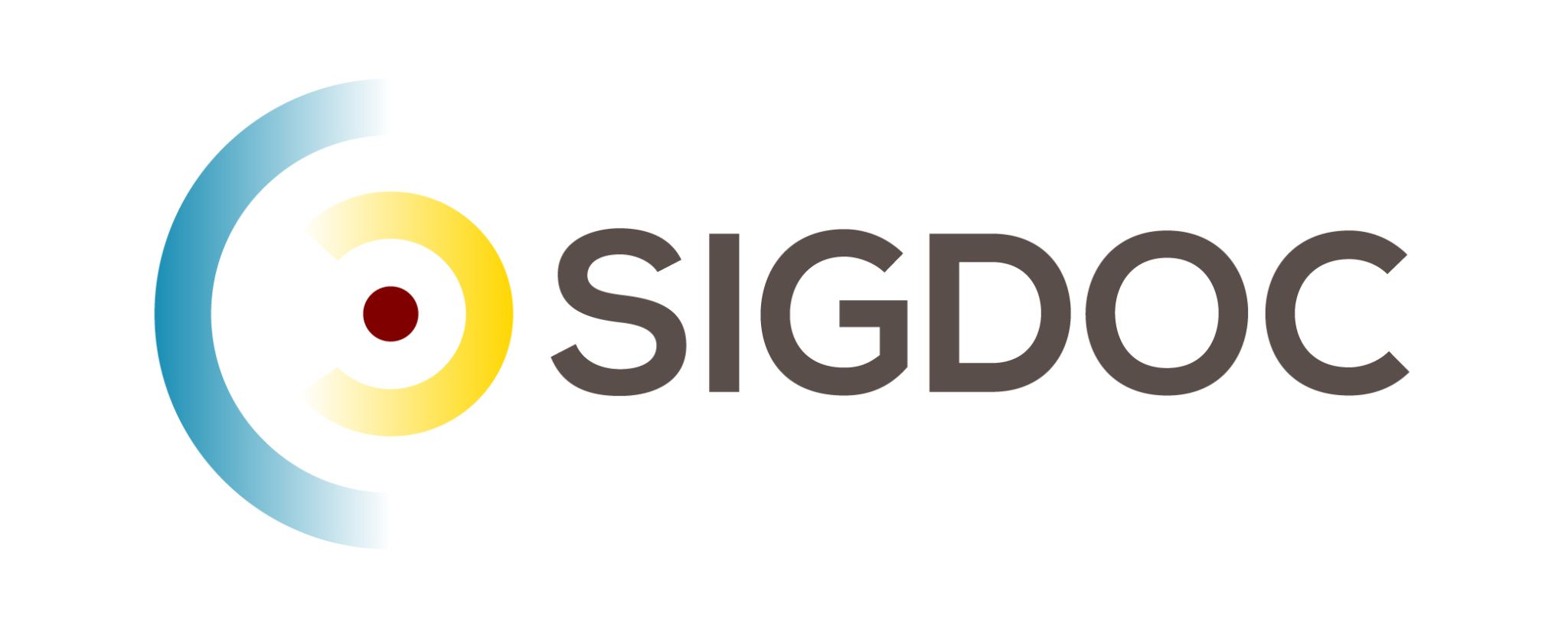 Unstructured content - sample markup
The following HTML file is not derived from a template. It is freeform.
<!DOCTYPE html>
<html>
  <body>

    <h3>Requirements</h3>
      <p>There are many requirements to be an astronaut.</p>

    <h2>Astronaut training</h2>
      <p>There are many requirements to be an astronaut.</p>

  </body>
</html>
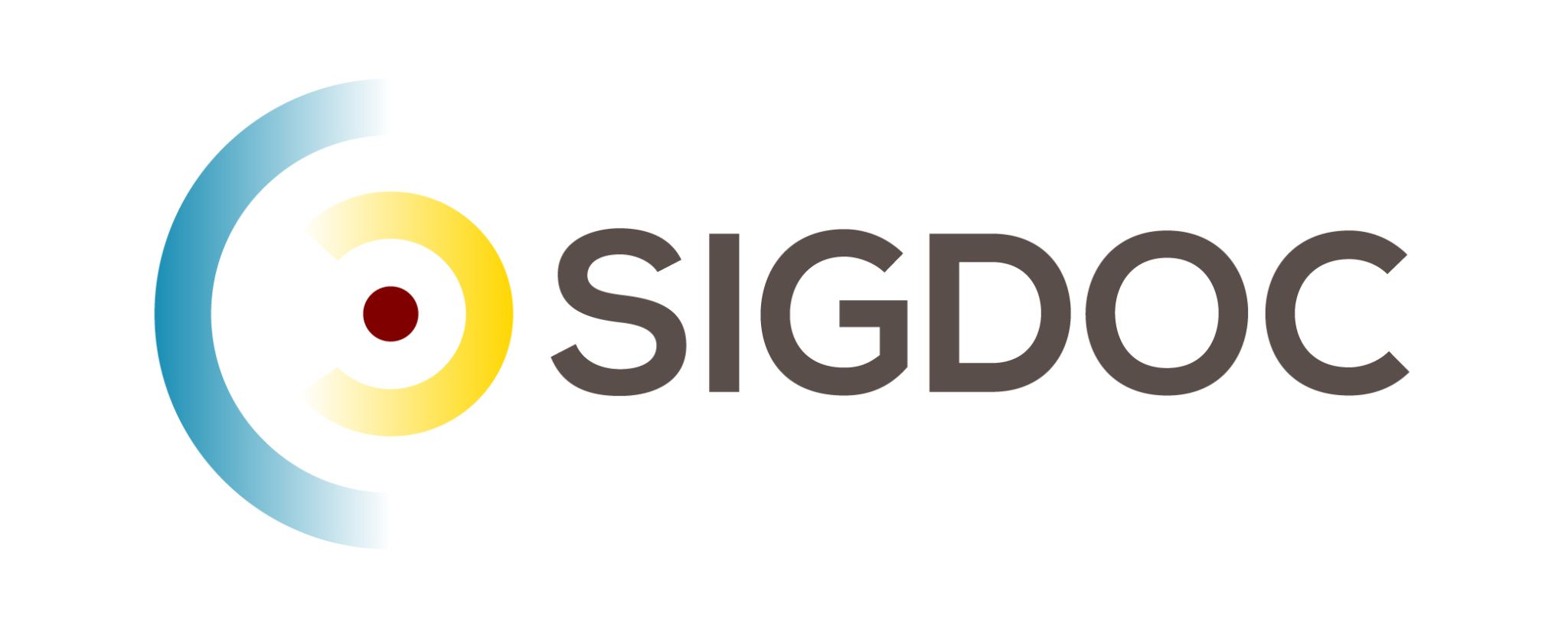 HTML web browsers reading this file are permissive and would not care that an <h3> precedes an <h2> heading.
Structured content - in general
Organizations turn to structured content when they need to produce many thousands or millions of documents that are consistent or valid. For example: 
Technology companies want to produce documents with consistent formatting and navigation to support a positive customer experience. 
Regulated medical companies need valid data to support analysis.
To produce structured content, you need to have a clear picture of the building blocks of content that you want and how you want to organize them . . . before you create a thousand instances. It all starts with a clear content model. 
Templates, schema, and document type definitions are your new friends.
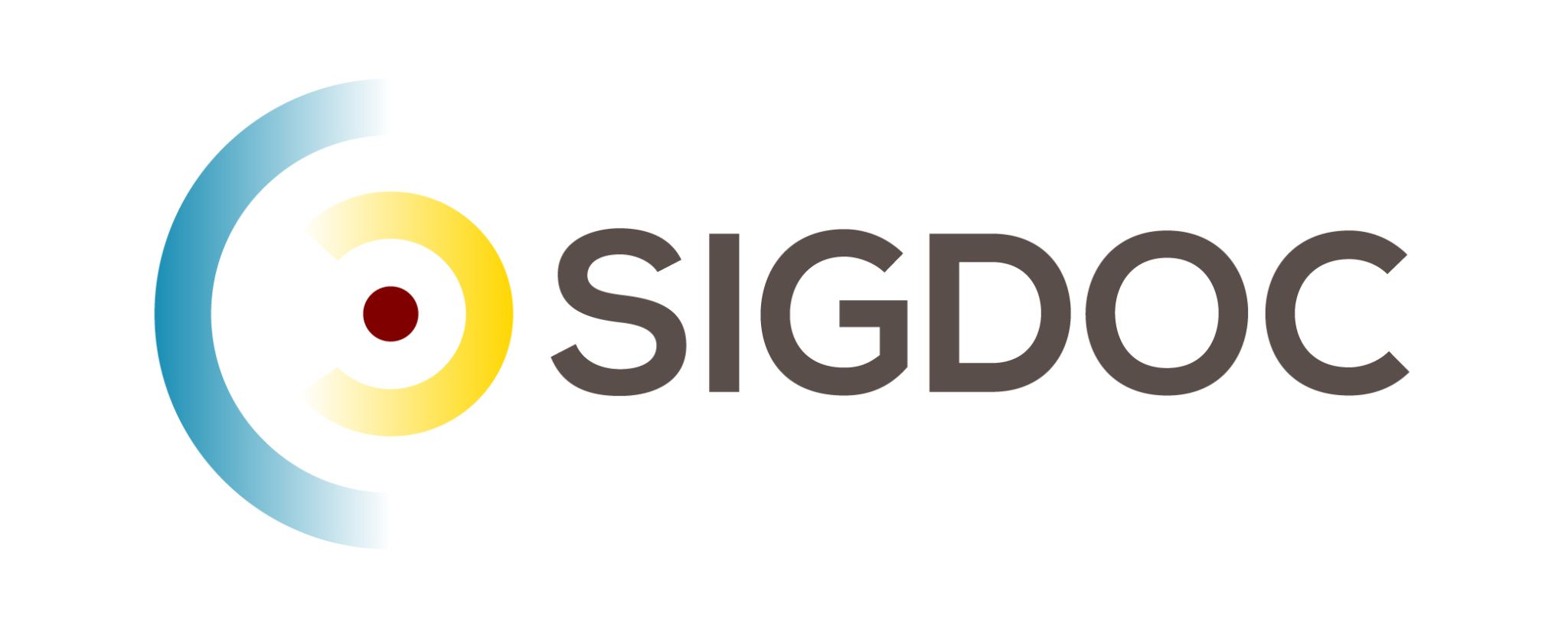 Informal structured content
Organizations can achieve serious consistency in their topics/pages if they deploy: 
Content templates for each author - specifying desired content building blocks, usage, and assembly best practices. 
Automated checkers - content profiling tools that have rules for evaluating the compliance of any one document to content templates and standards. 
Human editors - spot checking markup and usage issues.
Authoring
Reviewing
Publishing
Document
AcrolinxLint toolsValeHuman editors
MS Word
HTML Editor
Markdown Editor
Confluence
VS Code Editor
Designing
HTML5

PDFAI LLMSupport
Style Guide
Document
Content
Templates
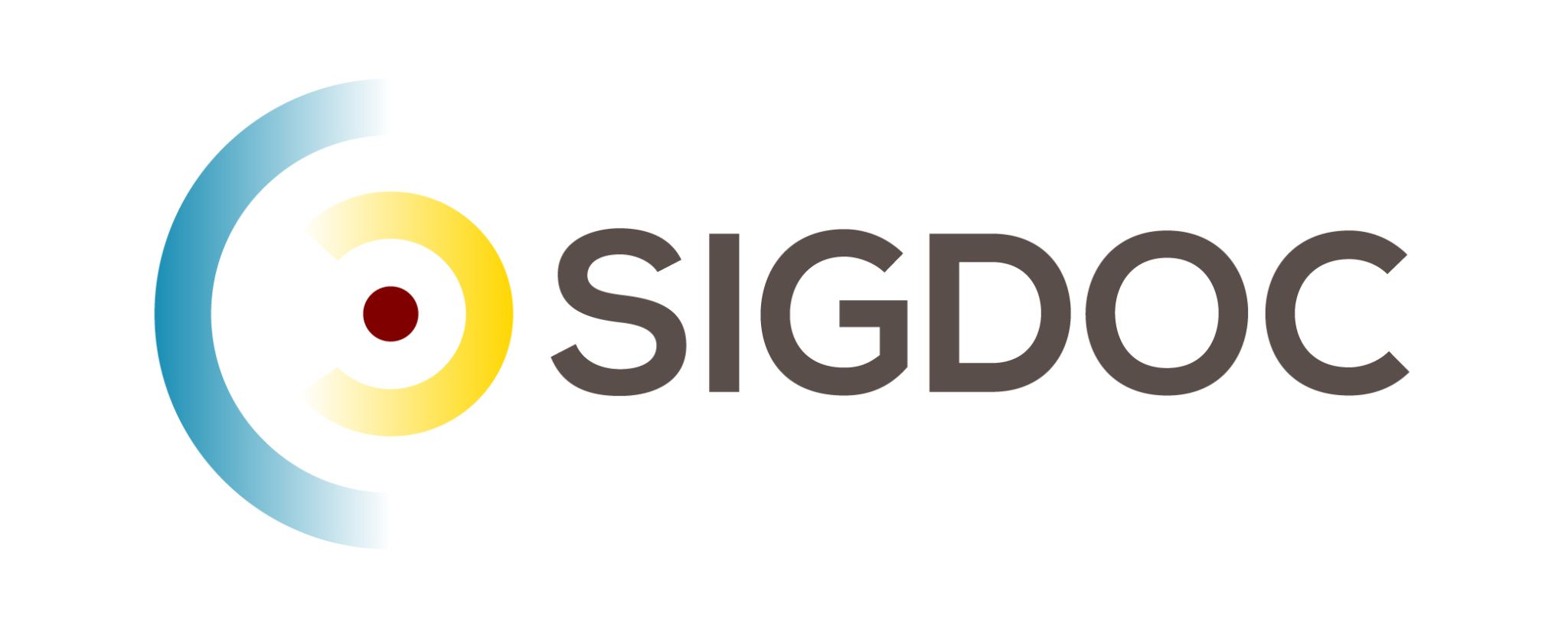 Document
Document
Informal structured content - sample markup
The following Markdown file was created from a content template.
<!-- Created from our-concept.md v2.2 template. —>
# Astronaut training
To become an astronaut, you'll need a thorough background in engineering and years of flight experience. 

## Astronaut requirements
* Masters in Engineering
* 700-800 hours of certified flight time

See [NASA application](http://nasa-forms.html) for information.
If we ask automated software for reviewing to review this file, it reads the declaration on line-1 about the our-concept.md template and begins checking this file for compliance with thattemplate and any other usage rules that we require.
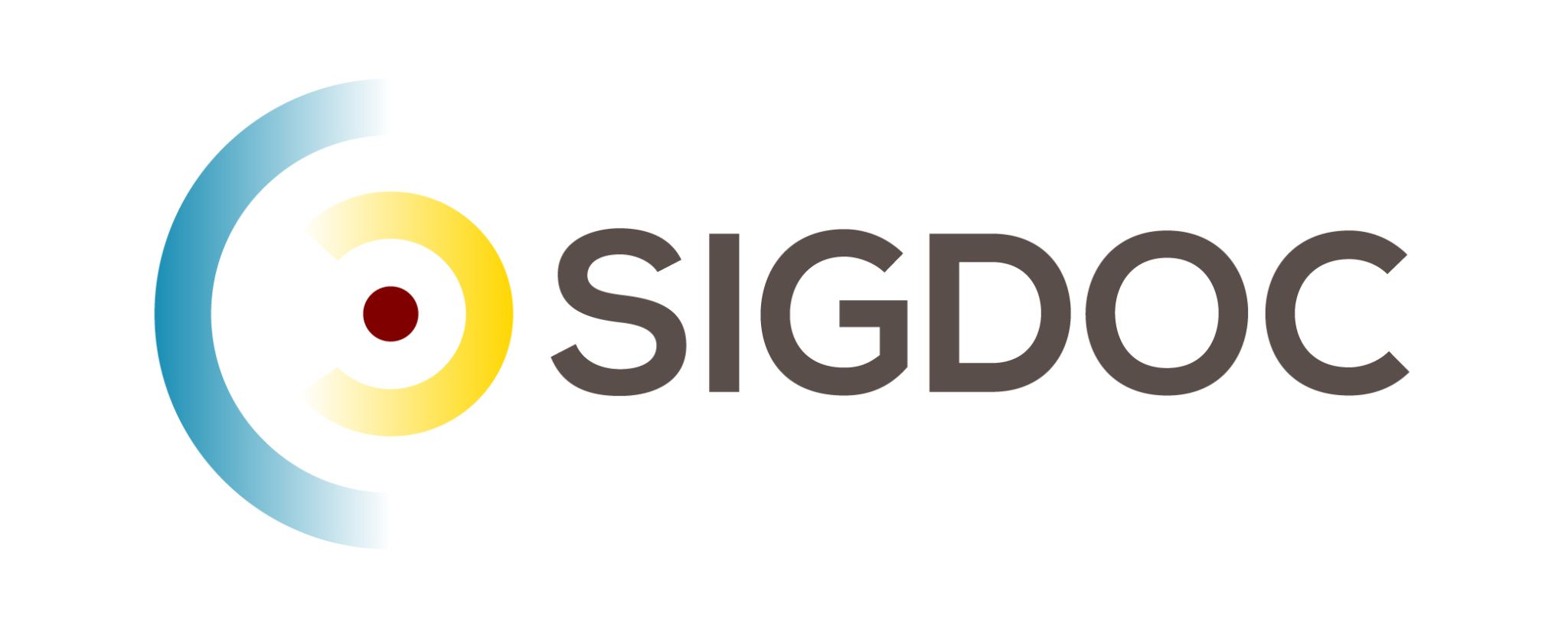 Formal structured content
When organizations need to have every document comply with a content model, they rely on strict document definitions and validating parsers.
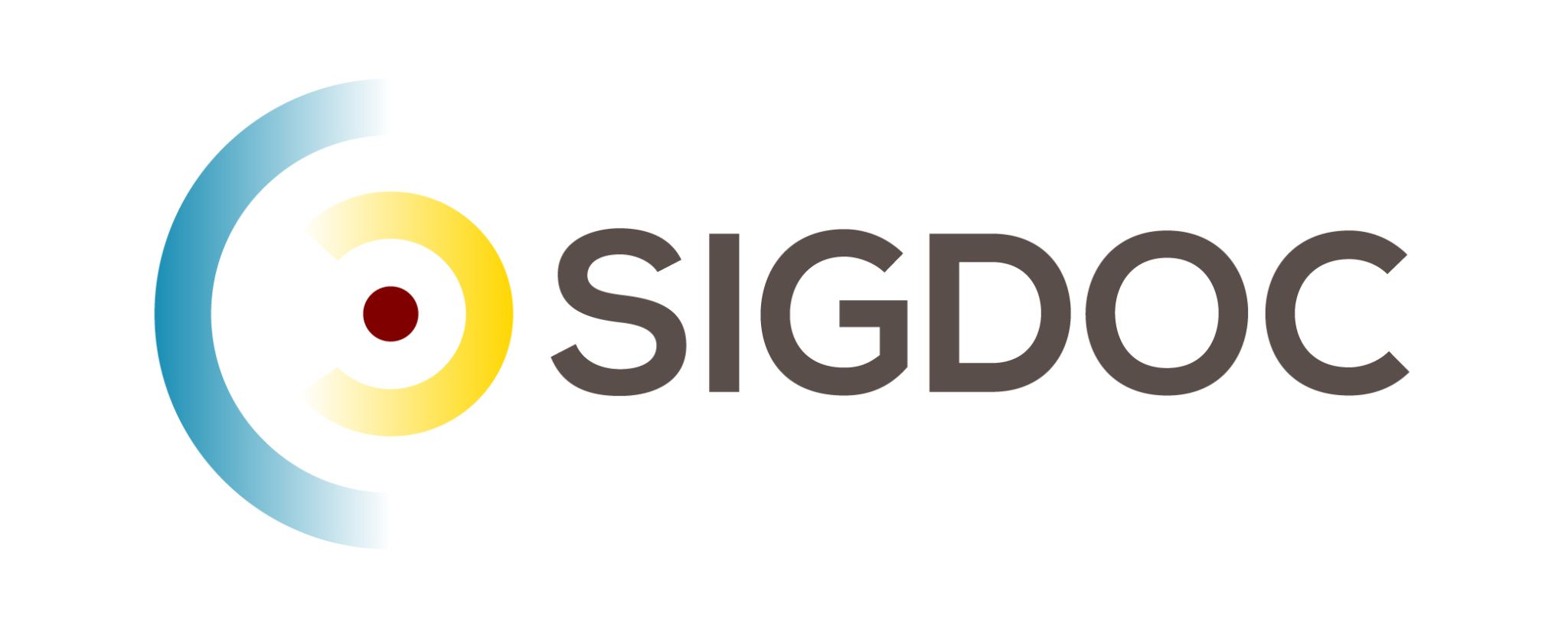 Formal structured content
Let's walk through a typical workflow for a software documentation project using formal structured authoring.
Information architects in a company create a content model and a collection of supporting document definitions for the content that needs to be delivered.
Authors download these document definitions into their editor/author software application.- our-task.dtd, our-map.dtd, our-concept.dtd, our-faq.dtd  
As they develop new topics, authors choose File - New and specify a particular DTD.
Authoring
Document
Designing
XML DITA
XML Docbook
DatabasesJSONJSON-LD
Style Guide
Document
DocumentDefinitions
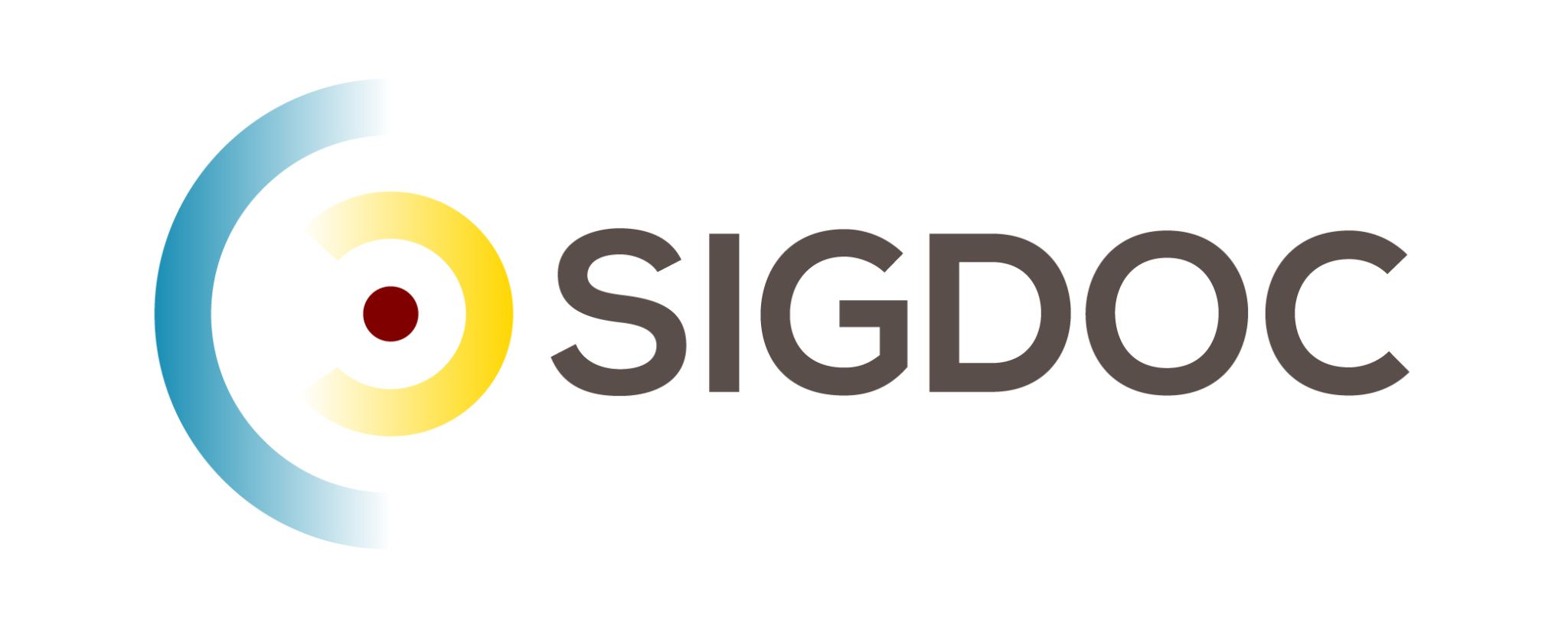 Document
Document
Formal structured content
As the authors add elements and text to the new topic, the validating parser built into an  XML or JSON editor compares what is in the new topic to its corresponding DTD. If an author creates an instance of our-faq.dtd and attempts to insert an element that is not supported by our-faq.dtd, the parser generates a validation error.
Authors check their valid topics into GitHub or into a content management system. 
Build systems collect all the files, re-validate them, and publish them.
Authoring
Reviewing
Publishing
Document
Designing
XML DITA
XML Docbook
DatabasesJSONJSON-LD
HTML5

PDFAI LLMSupport
AcrolinxValidating   parsers Human editors
Style Guide
Document
DocumentDefinitions
Document
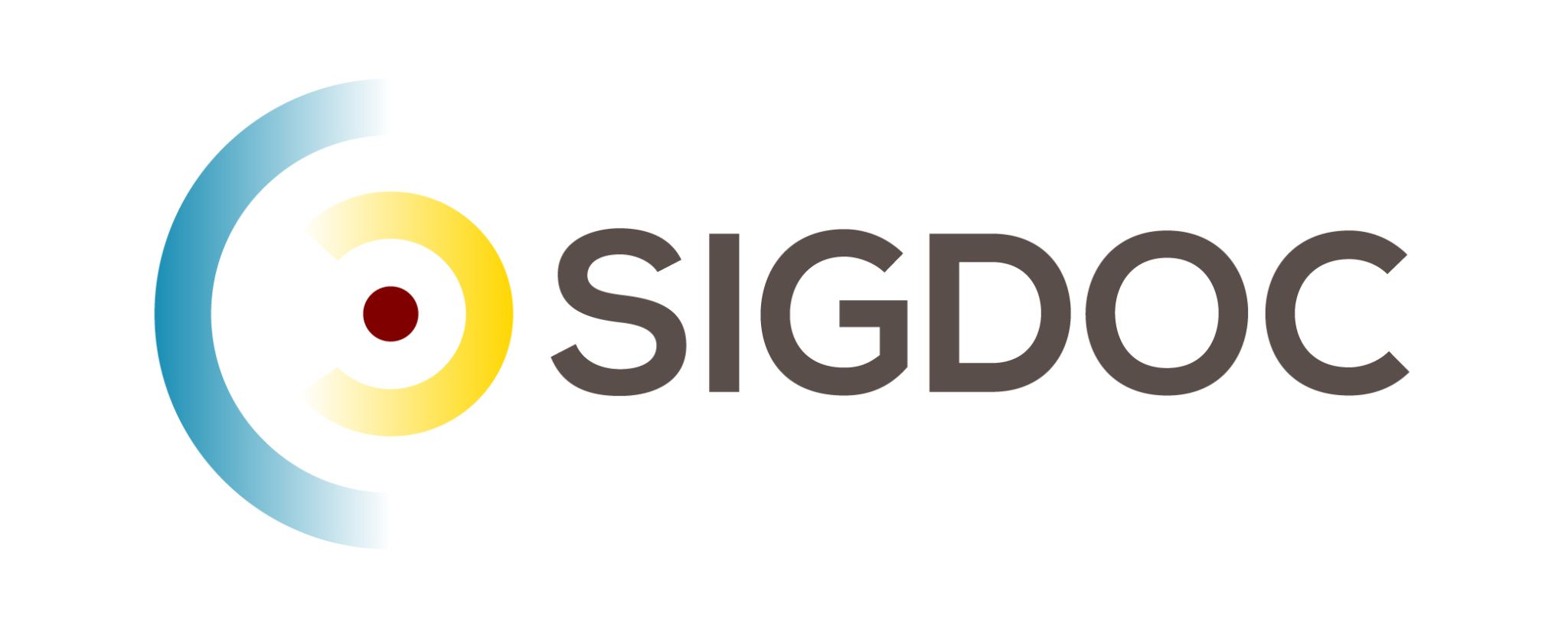 Document
Formal structured content - sample markup
This XML DITA 1.3 topic was created from the concept.dtd document definition.
<?xml version="1.0" encoding="UTF-8"?>
<!DOCTYPE concept PUBLIC "-//OASIS//DTD DITA Concept//EN" "concept.dtd">
<concept>
    <title>Astronaut training</title>
    <conbody>
        <p>To become an astronaut, you'll need a thorough background            in engineering and years of flight experience. </p>        <p>See <xref href="http://nasa-forms.html" scope="external"
		  format="html">NASA application</xref> for more information. </p>
    </conbody>
</concept>
When a validating parser reads line-2, it compares everything in this topic to the rules in the concept.dtd document definition. Anydeviations in this document from concept.dtd cause theparser to report this topic as invalid. It will not build.
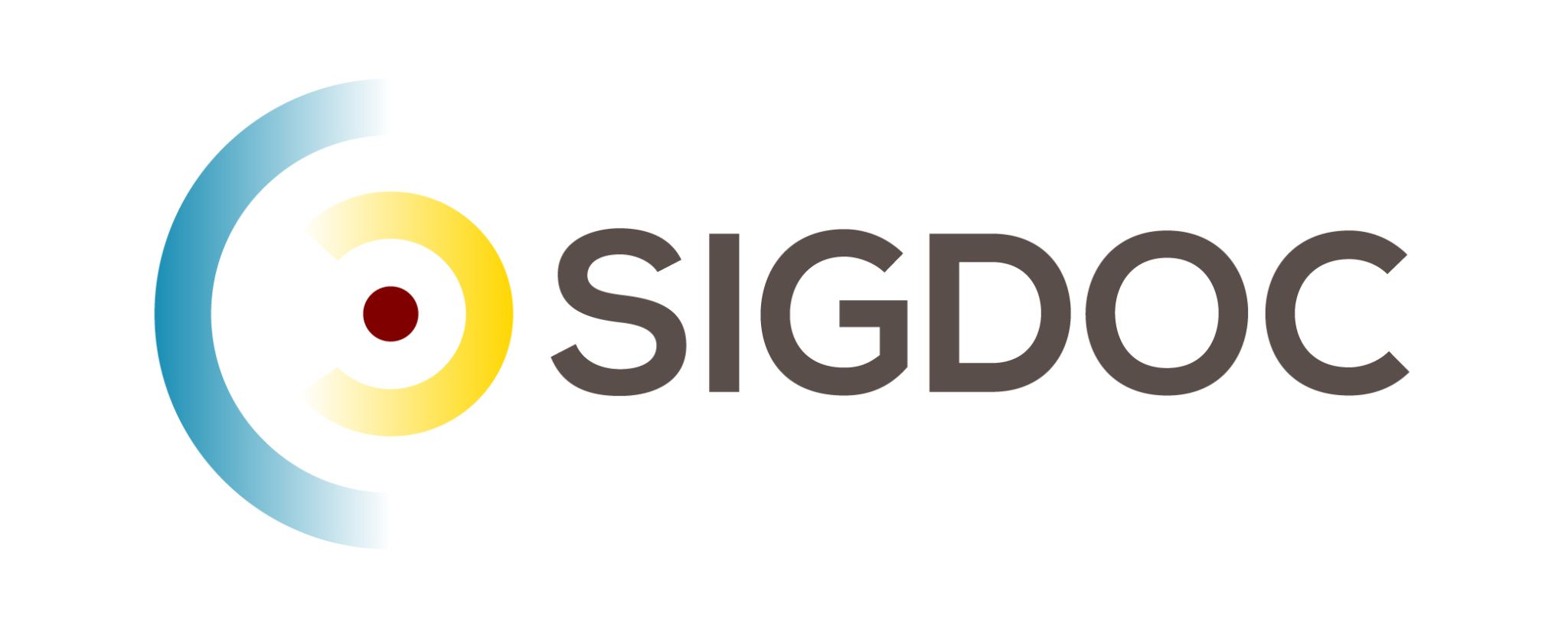 ACM Learning Resources
Oxygen Editor Quickstart - Creating, Assembling, and Building a DITA Publication
Oxygen Editor Quickstart - Configuring Layout and Preferences
Heretto CCMS Quickstart - Creating, Assembling, and Building a DITA Publication	
DITA Quickstart (MacOS) - Creating, Assembling, and Building a DITA Publication with a Text Editor and the DITA Open Toolkit
DITA Quickstart (Windows) - Creating, Assembling, and Building a DITA Publication with a Text Editor and the DITA Open Toolkit
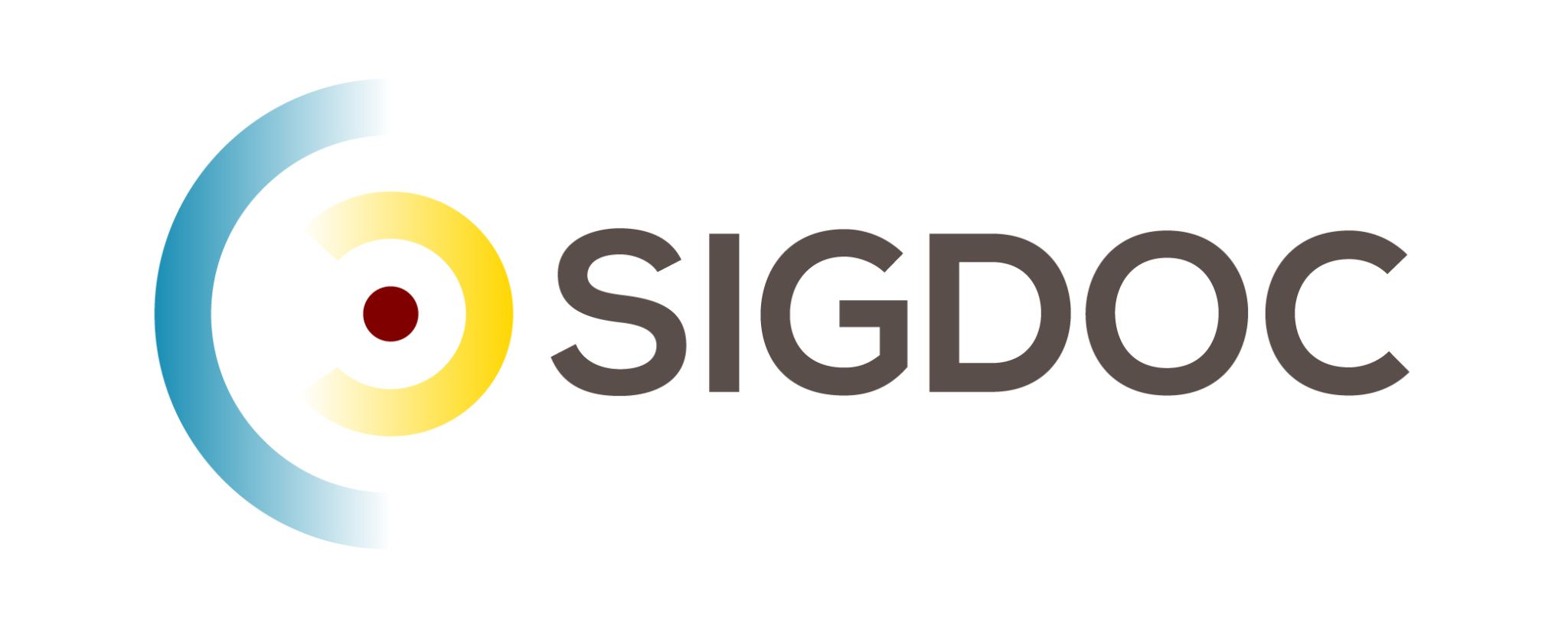 Conclusion
Gaining familiarity with multiple flavors of formal and informal structured content has many benefits:
It allows you to develop a more comprehensive portfolio of writing samples.
It reduces the amount of training that you would need in joining a team working in structured content. This matters to hiring managers. 
It provides you with some insight into converting content between tools and architectures. 
It provides a sophisticated vocabulary of concepts to discuss in interviews.
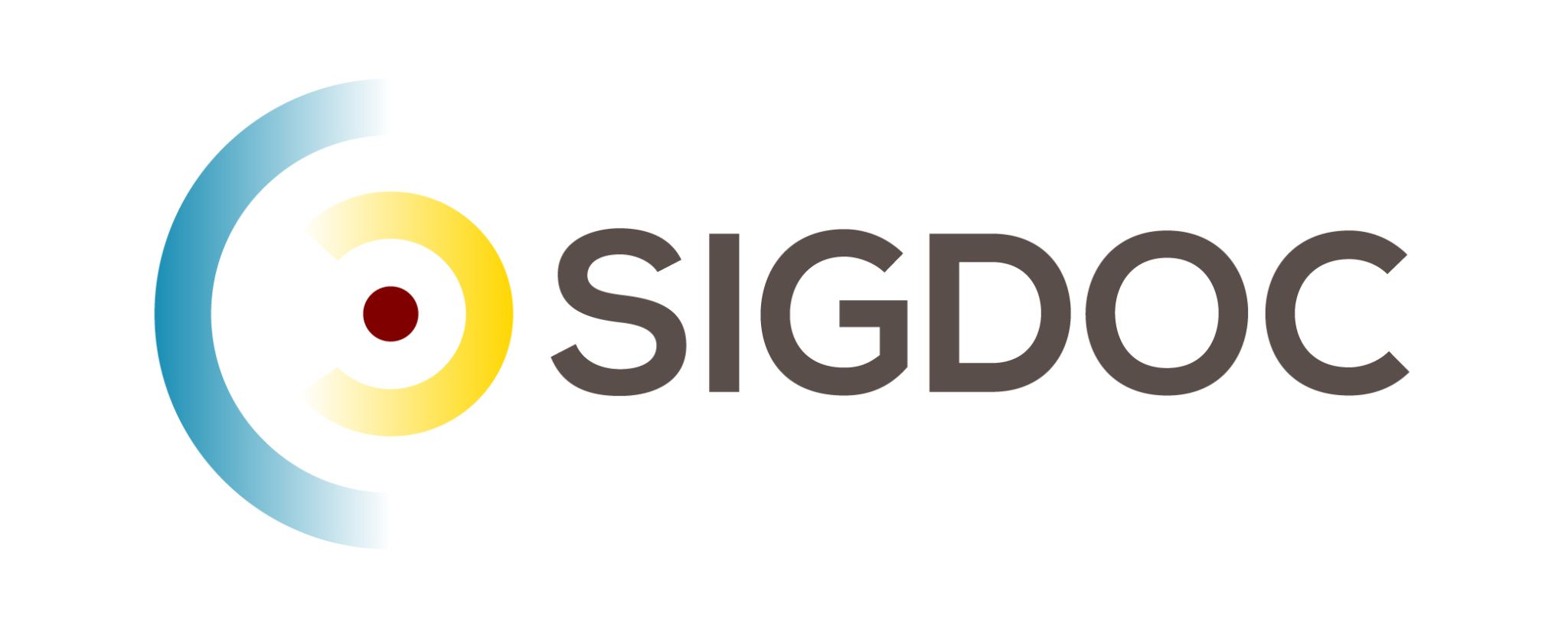 See the Committee on Structured Authoring and Content Management page of the ACM SIGDOC website to learn more about committee activities, available resources, and volunteer opportunities.
Contact Committee Chair Stan Doherty at sjdoherty.acm@gmail.com to gain access to a directory of potential guest speakers and to sample DITA documentation sets. These resources will soon be available on the SIGDOC website.
Thank You!